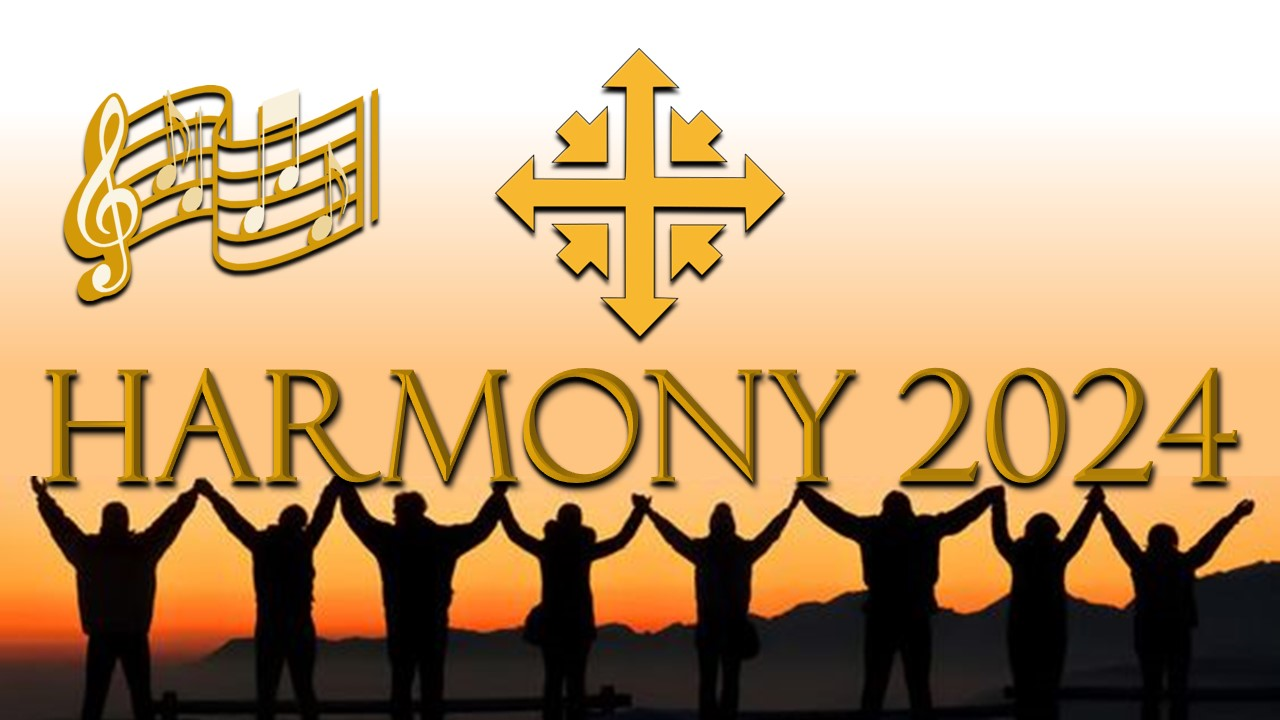 HARMONY
1/7/2024
1
Harmony in our lives
Luke 11:37-42
2
Harmony in our lives
Romans 8:31-39
3
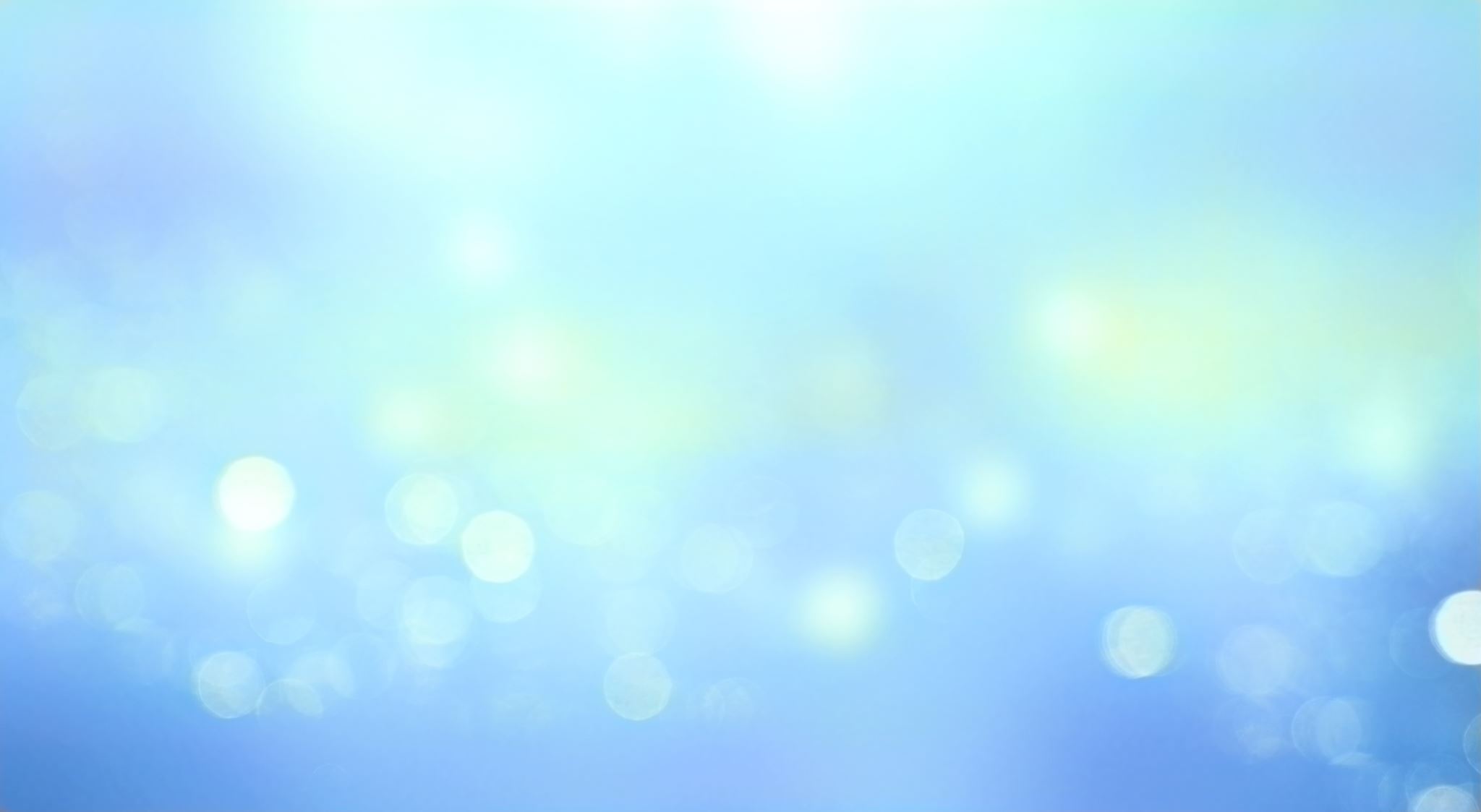 Questions for reflection & connection groups